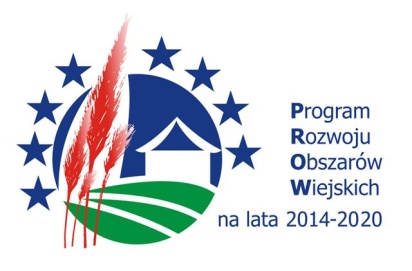 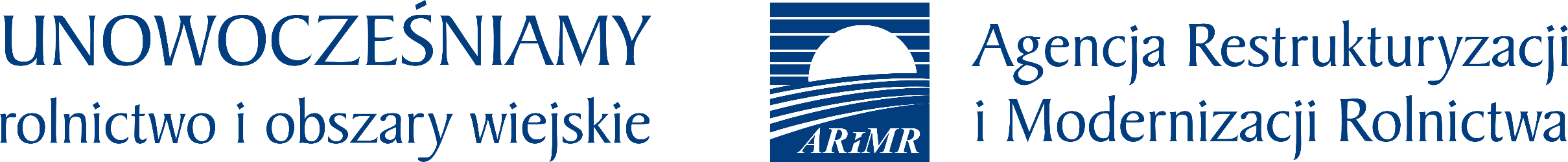 Departament Oceny Projektów i Pomocy Technicznej
Falenty Nowe, 06-07 czerwiec 2024 r.
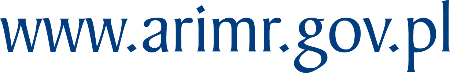 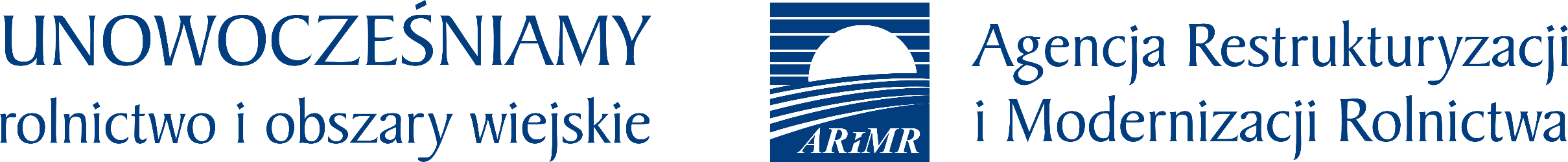 Wydział Oceny Projektów Pomocy Technicznej 

Ważne zmiany w rozporządzeniu Ministra Rolnictwa i Rozwoju Wsi z dnia 20 września 2016 r. w sprawie szczegółowych warunków i trybu przyznawania oraz wypłaty pomocy technicznej w ramach Programu Rozwoju Obszarów Wiejskich na lata 2014-2020 (Dz. U. poz. 1549, z późn. zm.)
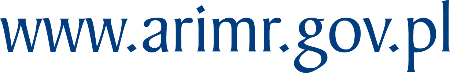 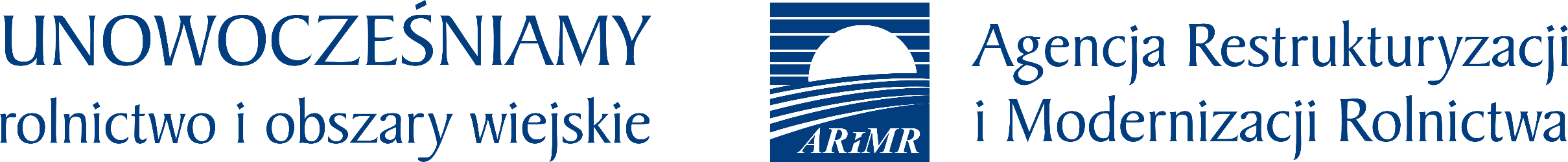 1.  Zgodnie z zapisami § 26 ust. 2, wnioski o przyznanie pomocy technicznej należy złożyć w terminie :
do dnia 30 września 2024 roku;
do dnia 29 listopada 2024 roku dla Agencji jako beneficjenta. 

2.  Przepisu § 22 ust. 2 pkt 1 lit. a, nie stosuje się dla kosztów kwalifikowalnych poniesionych do dnia 31 grudnia 2023 roku – „18 m-cy”.
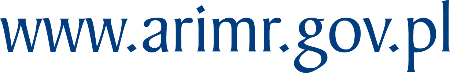 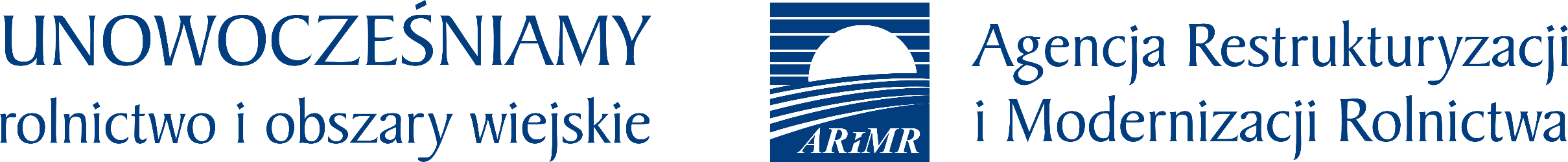 Wydział Oceny Projektów Pomocy Technicznej 

Uwagi w zakresie przygotowania 
wniosku o przyznanie pomocy technicznej 
oraz pozostałej dokumentacji
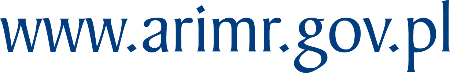 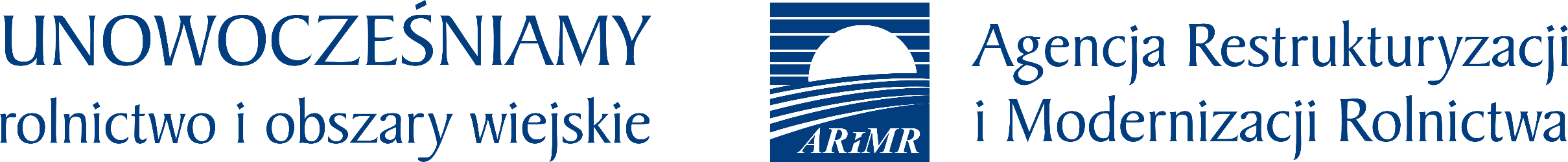 Wypełnianie pól formularza wniosku o przyznanie pomocy technicznej
      
     Wszystkie pola we wniosku o przyznanie pomocy technicznej należy wypełnić kierując się zapisami Instrukcji….
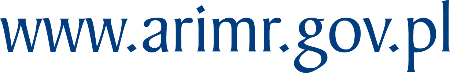 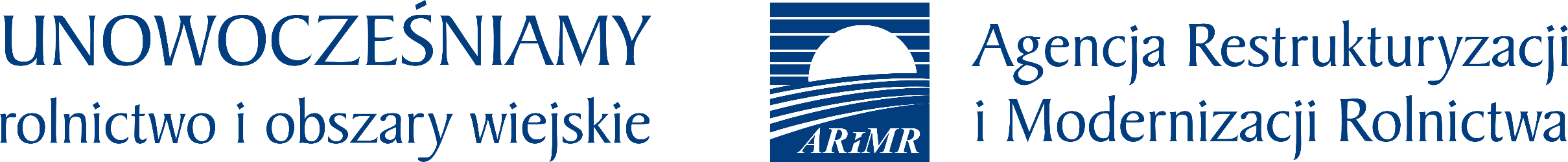 2. Część II, pole 8 formularza wniosku – Opis realizacji operacji
Pole 8.1 – Uzasadnienie potrzeby realizacji operacji
Należy pamiętać, aby odnosić się w tym miejscu do aktualnego planu działania pomocy technicznej oraz aktualnego planu operacyjnego (należy podać w treści link źródłowy do przedmiotowego planu oraz datę jego zatwierdzenia/nr uchwały z danego dnia).
W przypadku, gdy na dzień złożenia Wniosku plan działania pomocy technicznej lub plan operacyjny są w trakcie aktualizacji, należy zawrzeć taką informację w piśmie przewodnim złożonym wraz z Wnioskiem, jednoznacznie wskazując czy zmiany w planie dotyczą zakresu ujętego we Wniosku. 
Należy pamiętać, że zgodnie z § 4 ust. 1 rozporządzenia PT – pomoc techniczną przyznaje się w formie refundacji kosztów kwalifikowalnych, jeżeli są one ujęte w zaakceptowanym przez instytucję zarządzającą planie działania pomocy technicznej sporządzonym przez podmiot uprawniony na formularzu opracowanym i udostępnionym przez instytucję zarządzającą, a w przypadku operacji realizowanych w ramach dwuletnich planów operacyjnych, o których mowa w art. 55 ust. 2 pkt 2 ustawy - jeżeli są ujęte w tych planach, zaakceptowanych przez organ, o którym mowa w art. 57 ust. 1 ustawy.
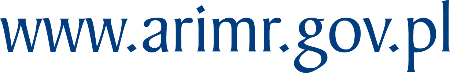 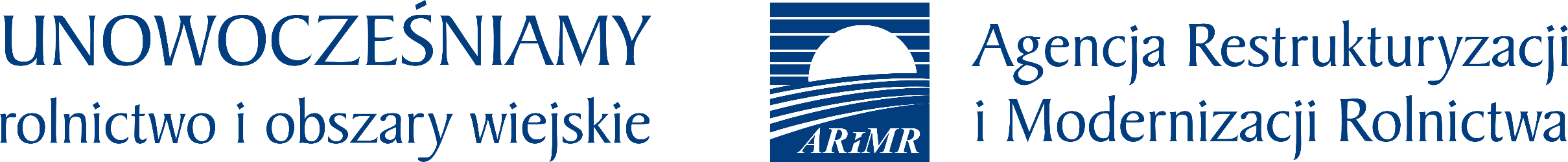 Pole 8.2 – Opis sposobu realizacji operacji
W przypadku podziału realizacji operacji na etapy, należy je rozpisać w taki sposób, aby jednoznacznie wynikało, jaki zakres działań obejmuje dany etap realizacji operacji.
W przypadku zaznaczenia w polu nr 2.2. co najmniej dwóch podschematów w ramach schematu II należy wyraźnie rozróżnić opis ich realizacji.
Jednocześnie, w tym miejscu, należy odnieść się do wcześniejszych refundacji w ramach wnioskowanych kosztów (w odniesieniu do właściwego punktu z planu działania), wskazać konieczność dokonania kolejnych zakupów w ramach danego kosztu.
W przypadku realizacji projektów z planu operacyjnego należy wskazać kwoty i zakres rzeczowy, który został już złożony do refundacji w ramach innych wniosków o przyznanie pomocy technicznej, wykorzystując budżet danego punktu.
Ponadto należy tu jasno przypisać kategorię kosztów odnoszących się do konkretnych postępowań o udzielenie zamówienia publicznego.
UWAGA: Mając na względzie art. 36 ust. 1 ustawy z 20 lutego 2015 r. o wspieraniu rozwoju obszarów wiejskich z udziałem środków Europejskiego Funduszu Rolnego na rzecz Rozwoju Obszarów Wiejskich w ramach Programu Rozwoju Obszarów Wiejskich na lata 2014–2020 oraz cele szczegółowe operacji, określone w polu nr 3.2., zadania opisane w polu 8.2., poniesione koszty kwalifikowalne oraz wartości liczbowe będą stanowić wskaźniki realizacji celów operacji, które będą podlegać ocenie ich wykonania podczas weryfikacji wniosku o płatność (Sprawozdanie z realizacji operacji).
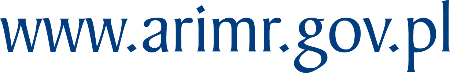 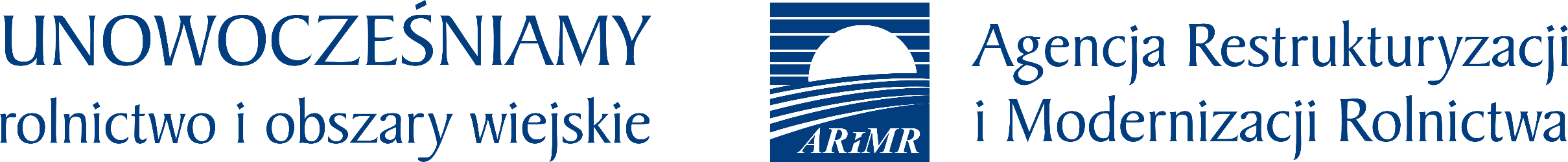 3.  Załącznik – Zestawienie rzeczowo – finansowe operacji 

Do zestawienia należy wpisywać koszty kwalifikowalne i ich wartości. Natomiast nie należy wpisywać pozycji kosztów o wartościach zerowych lub ujemnych.

W ramach kosztów szczegółowych nie należy wpisywać informacji dotyczących numerów delegacji i dat ich realizacji, symboli oznaczeń dokonanych zakupów (np. materiałów biurowych, materiałów eksploatacyjnych do samochodów), numerów zawartych umów, numerów faktur i nazw kosztów w nich zawartych.

Należy sprawdzić poprawność danych w kolumnie 2 – dane osobowe pracowników, nazwy stanowisk, nazwy kosztów.
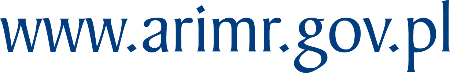 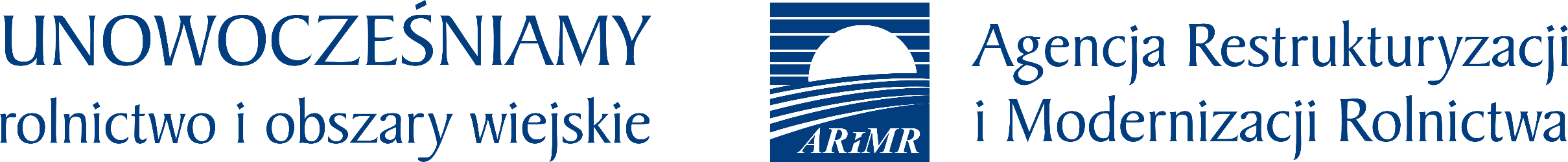 4.    Nagrody dla pracowników 


Koszt nagrody może być kwalifikowalny do refundacji ze środków pomocy technicznej PROW 2014-2020, o ile spełni następujące warunki kwalifikowalności określone w rozporządzeniu Ministra Rolnictwa i Rozwoju Wsi z dnia 20 września 2016 r. w sprawie szczegółowych warunków i trybu przyznawania oraz wypłaty pomocy technicznej w ramach Programu Rozwoju Obszarów Wiejskich na lata 2014–2020:
 pracownik, który ma otrzymać nagrodę, musi wykonywać zadania kwalifikowalne przez co najmniej 50% swojego czasu pracy w miesiącu, za który dostanie nagrodę;
 powód przyznania nagrody i jej wysokość muszą być szczegółowo uzasadnione;
    3) koszt nagrody jest:
a) niezbędny do realizacji zadań kwalifikowalnych,
b) uzasadniony zakresem operacji,
c) niezbędny do osiągnięcia celu operacji,
d) racjonalny.

Dodatkowo, zgodnie z „Podręcznikiem kwalifikowalności kosztów pomocy technicznej w ramach PROW 2014-2020” nagrody powinny wynikać i być zgodne z wewnętrznymi regulaminami wynagradzania pracowników podmiotu uprawnionego.
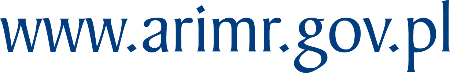 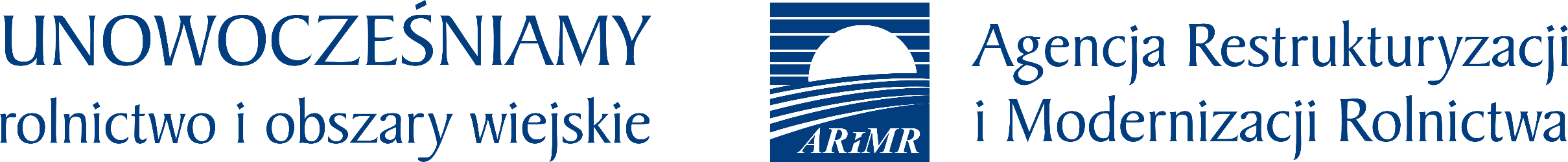 Aneksowanie umów:

 max termin na złożenie wniosku o zmianę zapisów w umowie to termin złożenia wniosku o płatność;
 zmiana terminów realizacji operacji (wnikliwa analiza dokumentacji składanej z wnioskiem o płatność);
 zmiana danych nabywców;
 zmiany w Zestawieniu… - w zakresie rzeczowym jak i finansowym – konieczne są szczegółowe wyjaśnienia dla kosztów, które nie były wykazane w umowie, zwłaszcza gdy kwota umowy się zwiększy.
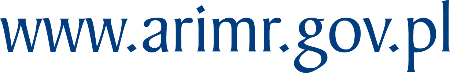 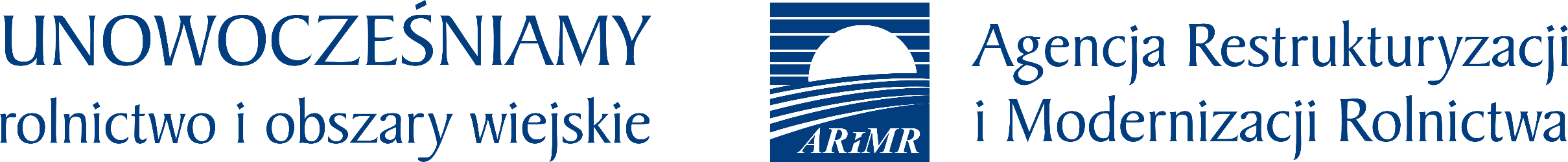 Dziękuję za uwagę 
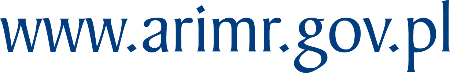